Monitoring and Evaluation of  HIV/AIDS Programs
MEASURE Evaluation
PHN Course
Learning Objectives
At the end of this session, participants will be able to:
Describe the global HIV/AIDS program context;
Identify necessary components of an M&E system for an HIV/AIDS program environment; and
Apply basic M&E concepts to HIV/AIDS program areas
[Speaker Notes: Speaker Notes

At the end of this session, you will be able to:
Describe the global HIV/AIDS program context
Identify necessary components of an HIV program environment
Apply basic M&E concepts to an HIV/AIDS program area]
Context
Global Summary of the HIV/AIDS Epidemic 2010
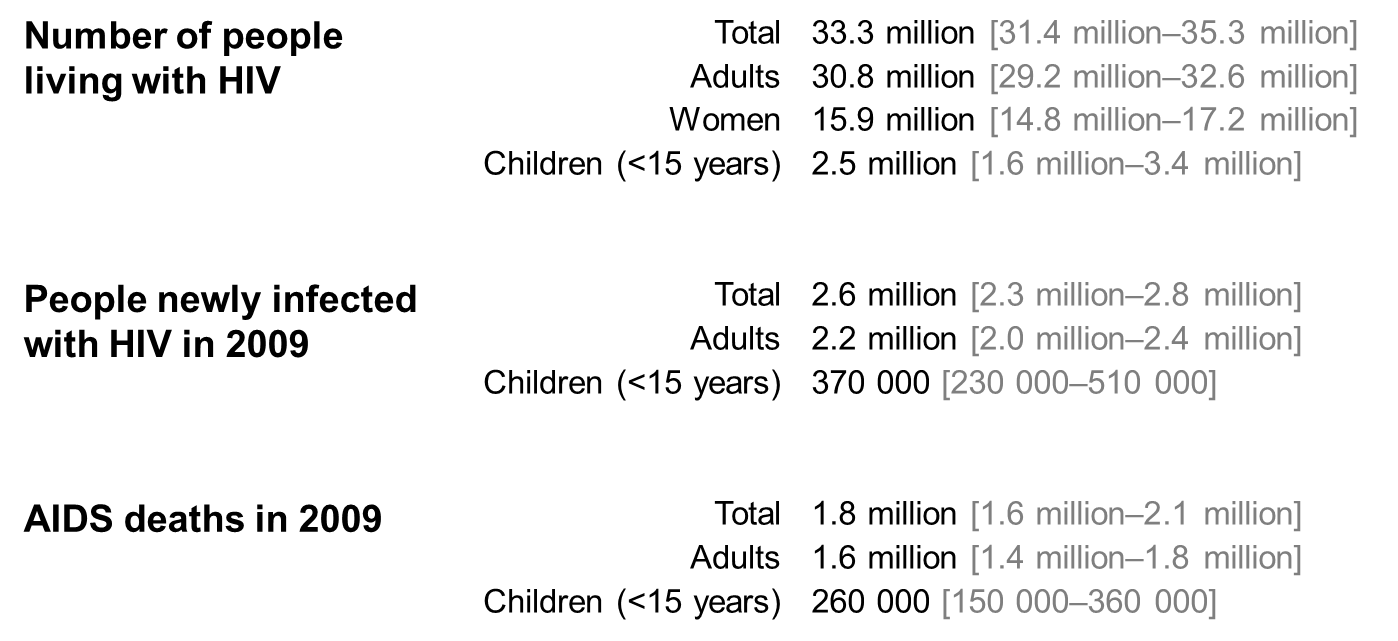 [Speaker Notes: The first step in the process of designing a program and its accompanying monitoring and evaluation is to define the problem.  In the HIV/AIDS context this is often referred to as “know your epidemic’”. A problem statement for HIV/AIDS can be phrased in terms of the magnitude of the problem (how many people are affected) and the impact of the problem (what is the economic impact due to loss of productive labor force or due to treatment at the household and national levels or what is the social impact of young children who have lost a parent to the epidemic).

This slide from UNAIDS and WHO illustrates the magnitude of the HIV/AIDS problem in terms of the numbers of people who are infected and who have died in 2009  http://www.unaids.org/en/dataanalysis/epidemiology/2009aidsepidemicupdate/.)  These estimates are based on a variety of information sources; the accuracy of which varies.  Because of this inaccuracy, imprecise point estimates and possible ranges are given.  For example, UNAIDS and WHO estimate that there are 33.3 million people living with HIV/AIDS.  But since they don’t know what the exact figure is they estimate that the actual figure most likely is somewhere  between 31.4 million and 35.3 million people infected .  
Because of advances in the estimating techniques, these figures are lower than what had been previously estimated.  UNAIDS and WHO cautions that this does not necessarily mean that the epidemic is abating but that prior estimates may have been over estimates. Nevertheless, HIV/AIDS is clearly a very serious public health problem.]
Global Action to Address HIV/AIDS
U.N. General Assembly High-Level Meeting on HIV/AIDS to review progress on UNGASS targets

U.S. Public Law 109-95:The Assistance for Orphans and Other Vulnerable Children in Developing Countries Act of 2005 is enacted
Word Bank Multisectoral AIDS Project (MAP)
U.S. President’s Emergency Plan for AIDS Relief (PEPFAR) Authorized
2003
2005
2007
2004
2000
2001
World Health Organization's call to provide treatment to 3 million people by 2005 (WHO 3x5)
(Announced December 1, 2003)

UNAIDS calls for the “three ones” or harmonization and standardization of HIV/AIDS action plans by national-level AIDS authorities using one agreed-upon national M&E system
UNAIDS and WHO issue guidance recommending male circumcision and provider initiated testing
United Nations General Assembly Special Session on AIDS (UNGASS)

Global Fund for AIDS, Malaria, and Tuberculosis
[Speaker Notes: Speaker Notes

HIV/AIDS programming has been in existence since the beginning of the epidemic in the 1980s.  The past decades have seen continued calls for increases in  resources allocated to global efforts to combat HIV/AIDS, and donors have responded. In September 2000, the World Bank launched the Multi-Country HIV/AIDS Program (MAP) for Africa to assist in scaling-up national HIV/AIDS efforts. The first United Nations General Assembly Special Session on AIDS was held in 2001, producing a commitment from 189 countries toward addressing prevention and treatment goals.  In 2001 under the leadership of the Director General for the United Nations, the Global Fund for AIDS, Tuberculosis, and Malaria was born, and it has since provided pledges of billions of dollars throughout the world.  And in 2003, the United States government pledged $15 billion towards AIDS over 5 years, focusing on treatment in the highest prevalence countries of Africa, Asia, and the Caribbean.  This was followed shortly by the World Health Organization's call to provide treatment to 3 million people by 2005 along with the US authorizing funding for orphans and vulnerable children through PL 109-95.  The global HIV/AIDS community has also responded with guidance for best practices in HIV/programming such as in 2007 when WHO and UNAIDS issued new guidance recommending male circumcision and provider initiated testing and counseling as effective HIV prevention strategies. These large international initiatives and resources have brought a huge increase in resources to fight the HIV/AIDS epidemic.]
Global Action to Address HIV/AIDS
U.S. President’s Emergency Plan for AIDS Relief (PEPFAR) Reauthorized

UNAIDS releases a framework for M&E of national level HIV programs (12 components)
Caprisa 004 Trials conclude that tenofovir gel reduces likelihood of HIV infection
2009
2011
2010
2008
UNAIDS call for virtual elimination of mother to child transmission of HIV by 2015 (at a UN General Assembly High Level Meeting on HIV/AIDS held in NYC)
Partners PrEP and iPrEx trials demonstrate efficacy of treatment as prevention regimens
U.S. launches Global Health Initiative, a six-year 63 billion dollar effort which includes PEPFAR
[Speaker Notes: Speaker Notes

In the last few years we have seen the commitment of the global public health community continue to the problem of HIV/AIDS.  Several new initiatives have been launched which secure continued resources for HIV/AIDS into the future. This includes the reauthorization of PEPFAR in 2008 together with the launch of the President Obama’s Global Health Initiative in 2009 (of which PEPFAR is a key component). A recent (2011) UN High Level Meeting on HIV/AIDS also has set out bold new targets and initiatives for HIV/AIDS programming, perhaps most notably calling for the virtual elimination of mother to child transmission of HIV by 2015. In addtion to the continued commitment and resources being pledged by the global health community, several promising new interventions have recently emerged from clincal trials work which will add some tools to the HIV prevention landscape. Tenofovir gel and pre-exposure prophylaxis have been demonstrated to be efficacious in preventing new infections in clincial trials.]
GOALS: Global
Millennium Development Goal 6: Combat HIV/AIDS, malaria and other diseases 
Target 7: Have halted by 2015 and begun to reverse the spread of HIV/AIDS
WHO Treatment 2.0 Initiative Goal: Universal access to antiretroviral therapy for all living with HIV/AIDS (10 year initiative launched in 2011) 
UNAIDS Goal: Virtual Elimination of MTCT by 2015
[Speaker Notes: Speaker Notes
All effective programming should have goals and objectives which are an integral part of monitoring and evaluation plans.  

At the international level, Millennium Development Goal 6 specifically names HIV/AIDS as a disease that needs to be combated and Target 7 addresses that specific goal.  The UN Special Assembly on HIV/AIDS (UNGASS) and the Global Fund to Fight AIDS, TB, and Malaria (The Global Fund) and other international bodies endorse this goal.  Three indicators have been identified to measure progress towards that goal: HIV prevalence in young pregnant women, condom use rate, and ratio of school attendance of orphans to non-orphans. Indicators for HIV for prevention and impact mitigation will be discussed in more detail later in this session.

With the emphasis on universal treatment, WHO has established the Treatment 2.0 with the goal of providing universal access to antiretroviral therapy.

Further, UNAIDS has set a goal of a “virtual” (<5%) elimination of mother to child transmission of HIV by 2015.]
Goals: US Presidents Emergency Plan (Reauthorized)
Prevention of 12 million new infections
Treat 3 million HIV-infected people
Care for 12 million HIV-infected individuals, including 5 million orphans and vulnerable children
Work guided also by GHI principles
[Speaker Notes: The US President’s Emergency Plan (or PEPFAR) has three goals often summarized as 12-3-12. These goals cover the three focus areas of the initiative; prevention, treatment, and care and support. PEPFAR is also committed to accomplishing these goals while adhering to the principles of the Global Health Initiative. These GHI principles are to:
1. Implement a women and girls-centered approach
2. To increase impact through strategic coordination and integration
3. To strengthen and leverage multilateral organizations, global partnerships, and private sector engagement
4. To encourage country ownership and invest in country-led plans
5. To build sustainability through health system strengthening
6.To improve metrics, monitoring, and evaluation
7. To promote research and innovation

These goals and principles, and those on the previous slide, demonstrate the attention to clearly defined quantitative goals in current large global HIV initiatives.]
What Are the Goals of HIV/AIDS Programs?
Prevent new HIV infections
Extend and improve life for those already infected with HIV
Mitigate the social and economic impacts of the epidemic
[Speaker Notes: Speaker Notes
More generally, the goals of HIV/AIDS programs tend to fall into three main areas: to prevent new HIV infections; extend and improve the lives of those already infected with HIV; and mitigate the social and economic impacts of the epidemic. The financial resources provided through the World Bank MAP, the Global Fund, bilateral assistance, charitable organizations, national treasuries, and the private sector are used to fund different types of interventions but they all typically relate to these three broad goals. In general, the scope of the program is not important, these goals pertain to national-level programs, as well as to smaller, community-based programs.]
Key Interventions in Prevention
Behavioral interventions
Behavior change and communication and mass media
Condom use promotion/social marketing
Promoting safer sexual behavior
Risk reduction with most-at-risk populations (CSW, MSW, IDU, etc.)
Biomedical interventions
HIV testing and counseling (HTC)
PMTCT
Condom distribution
Tenofovir gel/PReP/Treatment as prevention
Male circumcision
Universal precautions and blood safety
STI treatment
[Speaker Notes: Of course, in order to achieve program goals, a program initiates a series of activities or interventions designed to support that goal. In this slide and the next two slides we take a look at some of the key interventions that programs might use to achieve the goals outlined on the previous slide (prevention, care and treatment, and impact mitigation). 

Prevention can be grouped into two large categories: these are interventions designed to promote behavior change and the second are biomedical interventions designed to help prevent the further spread of the epidemic. Behavioral interventions focus on promoting safer sexual behaviors such as having fewer partners, using condoms, etc. Among most-at-risk populations, behavioral interventions can also include risk reduction programs that focus on harm reduction strategies such as techniques for negotiating condom use, substance abuse treatment, etc.

Biomedical interventions include a wide range of interventions that prevent both vertical (PMTCT) and horizontal transmission. These range from simply proving HTC services to make people aware of their status, the institution of blood safety and universal precautions to more complex services including treatment as prevention techniques and male circumcision.]
Key Interventions in Care and Treatment
Care and support to PLWH and their families
Antiretroviral treatment when eligible
Treatment of co-infections including TB
Nutritional support when needed
Care and treatment available in convenient and accessible locations and formats (support groups, home based care, facility based care, etc.)
[Speaker Notes: As far as care and treatment goes, the mainstay of this program has been the provision of ARV therapy to eligible interventions. However, care and treatment goes beyond the provision of ARVs to include ongoing support of people living with HIV and their families, the provision of ancillary services such as nutritional support, and the treatment of co-infections such as TB. There are an increasing number of formats and means of providing care and support which enables the broadest possible access to these services.]
Key Interventions in Impact Mitigation
Support to orphans and vulnerable children (OVC)
Reduction of stigma and discrimination
Addressing gender disparities
Structural interventions (e.g., land rights, educational opportunities, etc.)
[Speaker Notes: Impact mitigation is one of the hardest areas of HIV programming to quickly summarize as the social impacts of HIV are many and varied. However, we have attempted to list here some of the biggest areas in which impact mitigation work has focused to date. One of the first impacts of the epidemic to be realized was the sheer numbers of youth who were being left orphaned or otherwise vulnerable as a result of HIV infection (their own or that of a close relative or caregiver). Even with advances in care, treatment, and support, OVC continues to be a large social concern and the focus of much impact mitigation programming. Also important social impacts that have been addressed by HIV programs are the reduction of HIV stigma and discrimination, addressing gender disparities that lead to differences in rate of infection, power to negotiate condom use, and the financial and social impact of infection.  Finally, attention is also increasingly being paid to structural interventions such as land rights laws and educational opportunities that have the power to influence HIV’s social impact.]
Common Characteristics of HIV Programs
Complex action plans involving multi-sectoral intervention across multiple levels of the health and government system
Wide range of information needs
HIV programming is context specific
Programming can differ by type of epidemic (concentrated vs. generalized), the identified drivers of new infections (context specific epidemiology), budget, and capacity
[Speaker Notes: As might be inferred from the variety of interventions we have discussed (and which form only a part of all HIV programming world-wide) it is easy to infer that HIV programs can be complex. Addressing the wide range of prevention, care and treatment, and social impact mitigation needs on the scale required by the epidemic has led to the creation of complex action plans, the cooperation of multi-sectoral agencies and partners, and across all levels of the health and government/administrative system.
That information may be needed to meet a wide range of needs from intervention and/or operations research, for reporting or program planning purposes, or for an eventual process, outcome, or impact evaluation…the possibilities are many!]
M&E for HIV Programs
M&E Considerations in an HIV Context
High emphasis on accountability
Mandatory reporting on international indicators (MDG and, until recently, UNGASS)
Donor and partners reporting requirements linked to large influx of money
Drive toward standardization of indicators and reporting requirements
Increasing focus on evaluation
PEPFAR and Implementation Science 
UNAIDS HIV Prevention Evaluation Guidelines
[Speaker Notes: Speaker Notes
The increased global attention to HIV/AIDS, the large increases in global financial resources to fight HIV/AIDS, and the focus on quantitatively defined goals has brought with it demands for accountability and associated data to demonstrate the achievement of results. All countries have been expected to report on the Millennium Development Goals and UNGASS indicators; 3 of the 48 indicators designed to measure the Millennium Development Goals are specific to HIV/AIDS. In addition, the Global Fund uses performance based disbursements for its grants. These factors have lead to increased pressure for strong M&E of HIV/AIDS programs at all levels; program, national, and global. 

In the past five years, there has also been an unprecedented international effort to standardize monitoring and evaluation for HIV/AIDS programs. As efforts to intervene in the epidemic expanded, monitoring and evaluation techniques and tools not only had to be developed quickly and implemented on a large scale, but they have to take into consideration that HIV/AIDS is a chronic infectious disease and requires different methods of tracking individuals over long periods of time.  International M&E experts hope that standardization of M&E will allow programs to concentrate on implementing programs and not spend resources on developing parallel M&E tools.

In addition, early on in the epidemic, inconsistent definitions of key indicators hindered tracking of trends in the key behaviors and programs over time and the ability to make cross-country comparisons. Standardization of global indicators greatly facilitates such comparisons. For example, the MDG and UNGASS indicators are standardized to compare countries and regions and to monitor trends over time. A series of indicator manuals and reporting guidance have been developed to document internationally agreed indicator standards and best practices. These guides reflect input from multilateral agencies such as UNAIDS, UNICEF, WHO as well as US government agencies such as USAID and CDC. The Resources at the end of the presentation list the various guides and manuals. The indicators and guidance are continually being reviewed and updated to reflect the rapidly evolving field. 

Further, given the proliferation of indicators and array of data needs, there has been a growing emphasis on “strategic” reporting with countries and programs selecting the indicators that are most appropriate for their context (as defined in a program logic model), as opposed to reporting on every indicator in a registry or database. There has also been increasing focus on not just monitoring for “reporting” but also on evaluation. The reauthorization of PEPFAR emphasizes evaluation and “implementation science” as a way to demonstrate program effectiveness. Additionally, addressing the extra challenges of evaluation in the global HIV context, UNAIDS has also recently published guidelines on the evaluation of HIV prevention programs.]
The Three Ones: Principles for the Coordination of National AIDS Responses
One agreed HIV/AIDS Action Framework that provides the basis for coordinating the work of all partners. 
One national AIDS authority, with a broad-based multisectoral mandate. 
One agreed country-level monitoring and evaluation system
Source:  UNAIDS.  2004. Commitment to principles for concerted AIDS action at country level
[Speaker Notes: Speaker Notes
As described, HIV/AIDS programs have received a lot of recent attention and money.  Initially, the large influx of donor money came with demands for separate programming plans and reporting. On 25 April 2004, UNAIDS, the United Kingdom and the United States co-hosted a high-level meeting at which key donors reaffirmed their commitment to strengthening national AIDS responses led by the affected countries themselves. They endorsed the "Three Ones" principles to achieve the most effective and efficient use of resources and to ensure rapid action and results-based management.
  
The third ‘one’: “One agreed country-level monitoring and evaluation system” underscores efforts by bilateral and multilateral donors over the last several years to standardize and harmonize their reporting requirements so that countries do not have to be burdened with different reporting requirements. These efforts to standardize and harmonize include guidance about 'best practice' in M&E, new or improved indicators and data collection instruments, and guides and manuals for application of national program M&E methods.]
Challenges for M&E of All Types of HIV Programs
Rapid scale-up of new/routine reporting systems
Denominators – identifying eligible people
Double counting in service statistics
Outcome monitoring
[Speaker Notes: Speaker Notes
Some challenges are common to all program areas. As mentioned earlier, the rapid scale up of HIV/AIDS interventions in recent years has brought with it the need to rapidly scale up associated reporting systems. Many of these are routine systems that currently have varying degrees of functionality, or in some cases are completely new systems.  Scaling up these systems to provide good quality data on a wide scale is a huge effort in systems strengthening that requires addressing not just the technology associated with collecting the data but also the wider system context including individual behaviors and institutional environments. 

A second common challenge is identifying the number of people eligible for interventions that provide the denominator for intervention coverage indicators. Many HIV/AIDS interventions are targeted at specific sub-groups of the population such as commercial sex workers, HIV positive individuals, or orphans and vulnerable children. These groups are difficult to identify in the general population and are often highly stigmatized groups. A standard household survey is likely to be an ineffective or at best inefficient way of identifying these groups because they are often a small proportion of the population so the sample identified within a population-based survey will be small, or they are marginalized and are unlikely to be found in standard household situations. Even if the denominators can be estimated, the numerators of coverage indicators can also be difficult to obtain because service statistics typically count services provided (or patients seen) rather than individuals. Individual clients may be receiving similar services from several different sources or may receive services multiple times within a reporting period (such as a month, quarter, or year), especially given the chronic nature of HIV infection. Consequently, individual patients are likely to be counted multiple times in service statistics. This problem is not unique to HIV/AIDS programs, but is relevant to several HIV/AIDS interventions.
Outcome monitoring has also proven a challenge for HIV prevention programs. Like HIV prevention programs (that we will discuss momentarily) measuring outcomes requires knowing what changed at the level of the client or study participant. This information is not readily available from service statistics and is much more challenging to collect. Is the hoped for knowledge, attitude, or practice change immediate? How do you follow clients? For how long must you follow them to determine if outcome has occurred or is lasting?]
Challenges for M&E of Specific Types of HIV Programs
PREVENTION
Accuracy and reliability of reporting of sensitive behaviors
Identifying size of most-at-risk population

HTC & PMTCT
Linking impact to programs at scale
Collection of data on quality of service implementation
Service cascade leads to loss of clients at each step
[Speaker Notes: Speaker Notes
The M&E of prevention interventions brings some additional challenges. Many indicators for behavior change rely on household surveys to track knowledge, attitudes, and practices related to safe sexual and other behaviors such as injecting drug use. The quality of self-reports on these behaviors is suspect given the sensitive nature of the relevant behaviors. There is considerable evidence of under-reporting of sex with non-cohabiting partners in surveys, especially among women and among young people, who are frequently one of the main target groups for HIV prevention programs. If the quality of data is constant over time, under-reporting of risky behaviors will not affect conclusions on the direction of trends, although the absolute levels of behaviors will be incorrect. However, if the quality of data varies over time, trends can be distorted. A second issue for prevention programs is estimating the size of most-at-risk populations such as injecting drug users, men who have sex with men, and commercial sex workers who are often the targets of prevention programs. This is a form of the general denominators problem described previously. There are a number of methods that have been developed to estimate the size of these populations but they each have their strengths and limitations and there has been no rigorous comparative evaluations of the different methods.

M&E challenges are similar for HTC and PMTCT programs. Measuring the impact of these interventions on averting infections is difficult. Randomized trials have been done to determine the efficacy of these programs in controlled situations but there have not been any evaluations of these programs when they are scaled up and quality control is more variable. Modeling is used to estimate infections averted by PMTCT programs based on known transmission probabilities and the known efficacy of the drugs used to prevent transmission. However, direct measurement of infections averted is more complicated given the wider context of infant feeding practices and subsequent pregnancies. Similarly, the impact of HTC on prevention depends on people changing their behavior when they know their infection status, which is also difficult to measure over the long term. Another challenge is monitoring the quality of HTC and PMTCT services rather than simply their existence; not all HTC and PMTCT programs are equal. Finally, both PMTCT and HTC programs involve a sequence of steps which all have to be completed for the service to have been provided effectively. Understanding where drop out occurs in this sequence is an important dimension of M&E so both programs use a “service cascade” for monitoring. The service cascade consists of a series of indicators that monitor different steps in the process: No. people/pregnant women tested for HIV; No. people/pregnant women tested who receive their results; No. those testing positive who receive treatment. This approach does not monitor individual drop out but can be calculated relatively easily from service statistics without having to track individual patients and provides a good indication of where drop out occurs.]
Challenges to Evaluating all HIV Programs
Finding a comparison group
HIV response urgent
Non-random program placement
Brought to scale rapidly/widespread implementation
Lack of process data
Rapid evolution of interventions leads to “tack on” activities and ever-changing intervention packages
Uneven implementation coverage, uptake, and quality
Finding a random sample
Often working with stigmatized groups and behaviors
Ethical issues of randomizing to a non-treatment arm
[Speaker Notes: There have been many challenges facing those specifically interested in conducting evaluations of HIV programs. Traditional evaluation designs call for comparison groups, a concrete and easily identified intervention, and randomization of study participants. These criteria are hard to meet in the context of today’s HIV programming. While this approach is still feasible for some (particularly biomedical) interventions, it is not as effective with national programs combining a suite of biomedical interventions within a complex health system and incorporating behavior change and impact mitigation strategies in the community as well. Naturally given the urgency of the HIV response countries feel that programs must be targeted to high needs areas or populations first but brought to scale as rapidly as possible. This hampers the selection of a comparison or “control” group. The response has been implemented quickly on the ground and has kept pace with evolving research and practice which has led to an ever changing definition of what the intervention itself consists of at any given time and has led to some unevenness in the quality and extent of intervention coverage. It has been hard to collect enough of the right kinds of process evaluation data which allows for the complete documentation of these issues. Finally, traditional evaluation often calls for the randomization of participants or the random selection of respondents. However when working with stigmatized groups and behaviors, randomization is often difficult if not impossible. Further, even when randomization to treatment arms is theoretically possible, ethical concerns must be addressed when randomizing individuals to any “non-treatment” arm.]
Challenges for M&E of Specific Types of HIV Programs
CARE AND SUPPORT
Lack of M&E capacity
Often community-based
Minimum care standards lacking
Integration with TB – tracking referrals

ARV
Patient-level tracking systems
Adherence
[Speaker Notes: Speaker Notes
Care and support programs have been scaled up quickly and as a result M&E capacity within organizations implementing care and support programs is often weak and indicators and information systems are relatively new and are still evolving. Care and support programs are often community based so existing facility-based information systems will not capture many of the activities and outcomes of these programs. Program-based information systems suffer the general limitations associated with measuring denominators and double counting described earlier. Another issue is defining what constitutes a valid care and support program in terms of what it should provide so developing minimum care standards that are appropriate to the context of the program but that retain a degree of comparability across countries and over time is an active area of M&E research and development now. Many HIV positive patients are also infected with TB so another active program area is integration of TB and HIV care and support programs. Tracking the extent to which HIV patients are referred for TB testing and treatment and vice versa is important, as is the more difficult issue of following up the extent to which referred patients actually follow through on the referral and receive treatment. Tracking referrals is difficult because it requires extracting information from two different and often parallel information systems (for TB and for HIV) that may or may not be compatible.

Antiretroviral treatment programs represent a new area of chronic care that challenges existing information systems that were set up primarily for monitoring acute care situations. Individual patients will be on antiretroviral treatment for the rest of their life raising the need to track individual patients over time. These systems are new and in most cases have to be established from scratch. WHO is currently producing standards and guidelines for these systems but it still a very active area of development. Similarly, tracking adherence to ARV treatment in the community is another critical area of monitoring and evaluation for which good tools and methods are still being developed and tested.]
Challenges for M&E of Specific Types of HIV Programs
OVC
Lack of M&E capacity
Often community-based
Minimum package of services
Psychosocial support measurement 
Ethical & methodological issues in data collection
STIGMA & DISCRIMINATION
Definitions
Measurement tools—validity in different contexts
Selection bias—only disclosed PLWH observed
GENDER
Cross-cutting issue
Key GHI principle
[Speaker Notes: Speaker Notes
OVC programs suffer many of the same challenges as care and support programs: they are relatively new so there is little M&E experience to date in this area, they are often community-based so indicators and information systems have to be designed and established accordingly, and minimum packages of services that define an OVC program are still being developed and tested. Many OVC programs include activities designed to provide psychosocial support to OVCs but defining and measuring the outcome of this kind of support is still an active area of research. Finally, M&E of OVC programs involves dealing with children which raises a number of ethical and methodological challenges. For example, care has to be taken to ensure that the child is not put in any danger by any data collection, especially as some of the children may be in vulnerable or abusive situations that might be uncovered by data collection. Protocols that handle these situations while also maintaining confidentiality agreements need to be developed ahead of time. Methodologically, depending on their age, children may not have the maturity to understand or accurately respond to many of the questions that might be relevant to an OVC program evaluation. For example, it is common for children to give the answer they think the interviewer wants to hear rather than what is actually true so instruments that require collecting information from the children themselves have to be designed accordingly.

Stigma and discrimination is an important human rights issue that effects all aspects of HIV/AIDS programming.  The original indicator used to measure stigma and discrimination was “percent of people expressing accepting attitudes towards people with HIV” but this has not been effective in measuring stigma and discrimination.  A UNAIDS/WHO-sponsored group is working on developing and testing new indicators to measure stigma and discrimination. Measurement tools to measure indicators are still being tested and are likely to perform differently in different social contexts. Information on stigma and discrimination collected from people living with HIV/AIDS is biased because it can only be collected from those who have disclosed their status which is itself directly related to an individual’s fears, perceptions, and experience of stigma and discrimination; those with the most negative attitudes and experiences of stigma and discrimination are unlikely to disclose their status and therefore will not be included in data collection.
Last but not least, it is important to mention that GENDER is an important cross-cutting issue for HIV/AIDS and should be incorporated into M&E for all aspects of HIV programming. Gender is a critical GHI principle (with the GHI focus on women and girls) but faces many of the same M&E issues that are mentioned on this slide for OVC and stigma and discrimination. While sex can be measured easily, gender is a socially construct that can be difficult to define and measure. Ongoing research seeks the best ways to effectively include gender in HIV programming and M&E plans.]
Applying General M&E Principles to HIV/AIDS Programs
General M&E Principles
Determine what data are to be used for (what decisions need to be made?)
Prepare M&E Plan
M&E Framework
Indicators
Data sources and data collection schedule
Evaluation design / targeted evaluations needs
Data reporting and utilization plan
Implement M&E Plan
Use data for program decision-making and reporting
[Speaker Notes: Speaker Notes
The general M&E principles and steps discussed throughout this workshop also apply to HIV/AIDS program M&E. To recap, when designing an M&E system for an HIV/AIDS program you should consider what the data are going to be used for and by whom. Preparation of the M&E plan will include designing an M&E framework, or sometimes several connected frameworks for different program components, selecting and defining indicators, identifying data sources and developing a data collection schedule, designing any impact or targeted evaluation protocols, and preparing a data reporting and utilization plan. The M&E plan then has to be implemented and the data used for program decision-making and reporting. The whole design, implementation, and use process has to be conducted in such a way as to build stakeholder buy-in and that is practical and feasible. The next several slides will review some of the specific issues in applying this general process to HIV/AIDS programs.]
Information for Decision Making
Global Level: Are we achieving global goals?
National Level: What  should be our strategic priorities and goals? What resources are needed to address these?
Program Level: Are we distributing services to meet the need?
Facility Level: Are we providing enough services to meet the need?
Provider Level: What is quality of a care for this client?
Community Level: What are we doing as a community to meet the need?
Individual Level: Where should I get services?
[Speaker Notes: Speaker Notes
In the current environment of large, high visibility global HIV/AIDS initiatives with extensive associated reporting requirements, it is easy to focus on meeting reporting requirements and lose sight of the very important role that information should play in decision-making at every level. While reporting is necessary, HIV/AIDS policy makers and program managers making decisions about where to allocate funds and what interventions to implement need to ask important questions that a functioning M&E system can assist in answering.  Are ‘the right’ people receiving the intervention?  Is the intervention having the intended effect?  Stakeholders who want to know what is being done on their behalf are interested in their own personal benefit and on transparency.  Where should I go for the best quality services?  What is the institution doing for me or what is the government doing with my tax money? Donors and their stakeholders are also interested in transparency and want to know that their money is well spent; that the money was spent as intended and that people benefited. The examples listed are possible questions that should be asked. 

(Note: Read and discuss selected questions from the slide.)]
Frameworks for HIV/AIDS Programs
Different types of frameworks can be used (e.g. Results framework, log frame)
Different, inter-related frameworks for different program areas (e.g. HTC, PMTCT, care and support) likely to be needed for a comprehensive program.
Output of one program activity may be the input to another
HIV/AIDS frameworks based on relevant documents such as a national HIV/AIDS strategy.
[Speaker Notes: Speaker Notes
As discussed earlier in this workshop it is very important to have an M&E framework, or logic model, that identifies the relationships between the program’s inputs, processes, and outputs. There are several types of frameworks that can be used such as log frames, results frameworks, or more general conceptual frameworks. The M&E framework, or logic model, will illustrate the links between program resource allocation and program outputs to program success in terms of outcomes and impacts. The framework can be used to infer program impact when a more rigorous evaluation may be difficult to implement.  Frameworks are the basis for identifying appropriate indicators for program monitoring and evaluation and for identifying areas of program evaluation.

Because of the complexity of HIV/AIDS prevention and care, there are several different interventions that constitute a comprehensive program.  Each intervention could have its own logic model and each of these logic models would be inter-related. Within a program, there are several activities with their own inputs and outputs. In some cases the output of one program activity could be an input for another activity. For example, the output of an intervention to train providers to provide ARV would be trained ARV providers who would then be an input into an intervention to provide ARV services in designated facilities.
 
Frameworks from HIV/AIDS programs should be based on relevant documentation that describes the program itself and consultations with key stakeholders involved in the design and implementation of the program. Documentation might be a national AIDS strategy or a specific program strategy or design document.]
HIV/AIDS Indicators
Recent National- and Global-level Indicators  (Guides/Sources)
2005: National AIDS Programs: ARV program indicators (WHO and partners)
2000-2011: All UNAIDS and partner HIV/AIDS guides
2008: UNAIDS hosts indicator registry database at www. indicatorregistry.org
2009: PEPFAR Next Generation Indicators Reference Guide
2009 update: UNGASS Global Fund: Key Performance Indicators
2010 update: UNGASS (Millennium Development Goals)
Coming soon (2011): UNAIDS Evaluation Guidelines for HIV Prevention for IDUs and other most-at-risk populations
[Speaker Notes: As mentioned previously, international efforts have been made to standardize indicators for HIV/AIDS programs and international reporting. The use of standardized indicators allows for cross-program comparability and saves resources that would be needed to develop the indicators. Although these indicators are national- and global- level as they are finally reported, the data is aggregated up from reporting at sub=national and program levels. It is beyond the scope of this session to discuss the many indicators available for HIV/AIDS programs in detail. You should consult the relevant guides for details of the recommended indicators in each HIV program area.

For international reporting there is documentation for the UNGASS indicators.  The indicators for the HIV/AIDS-related Millennium Development Goals are the UNGASS indicators.

Finally, for evaluation of HIV prevention programs specifically, UNAIDS released guidelines in 2010. Specialized versions of those guidelines are being created for specific populations which brings together many of the indicators for M&E related to most-at-risk populations. Those guidelines are expected in 2011.]
Data and Information Sources for M&E of HIV/AIDS Programs
Document review and Key informant interviews
Routine program information
Annual condom sales
Providers trained in PITC etc.
Routine health information systems
No. clients tested through HTC services etc.
ARV drugs distributed etc.
3ILPMS
Medical records/patient tracking systems
ART adherence
No. patients on ART
PLACE (Priorities for Local AIDS Control Efforts)
Identification and characteristics of sites where risk behaviors take place
Sexual partnership formation at sites
[Speaker Notes: Speaker Notes
The indicators that are used to monitor and evaluate HIV/AIDS programs and the strategic information that is used for decision making rely on a variety of different data sources and information systems. For example, document review and key informant interviews can be used to obtain information on the policy environment and funding for HIV/AIDS programs. Routine information systems, either specific to a particular program or the wider national routine health information system, provide information on a regular basis on outputs. Newer tools such as the three interlinked patient monitoring tools allow for integration of routine health information from multiple service sectors (MCH, HIV, and TB in the case of 3ILPMS)The chronic nature of HIV and associated long term treatment needs has lead to the need for patient tracking systems to monitor individual patient care. Information from these systems can be aggregated to provide indicators of HIV care and ART including the no. patients on ART (as opposed to the number of visits for ART) and ART adherence. 

The PLACE methodology uses key informants to identify sites where people go to meet new sexual partners (or where injecting drug users socialize) and conducts site visits and interviews with site managers and clients socializing at sites to obtain information on the characteristics of sites, presence of HIV prevention messages and condoms, and behaviors of clients. This information can then be used to design and monitor site-based HIV prevention programs.]
Information Sources for HIV/AIDS M&E
Facility surveys
Coverage of HIV/AIDS services (facility-based)
Readiness to provide quality HIV/AIDS services
Appropriate STI management 
General Population surveys
Sexual behavior 
HIV seroprevalence
Targeted Population Surveys/Behavioral Surveillance Surveys
Sexual and other risk behaviors 
HIV seroprevalence 
Surveillance
HIV seroprevalence 
Vital Registration
AIDS mortality
[Speaker Notes: Speaker Notes
At the outcome and impact level, facility surveys can be used to collect representative information on the coverage of HIV/AIDS services (in terms of the percentage of facilities providing a service, often broken down by geographic regions), readiness of facilities to provide services, and service quality. Population surveys are used to provide population-based data on knowledge, attitudes, and practices related to HIV and risk behaviors such as sexual behaviors. The availability of technology that allows rapid HIV testing in the field has also lead to increasing use of population surveys to collect HIV seroprevalence. Surveys can cover the general population or be targeted at specific population sub-groups such as commercial sex workers or injecting drug users.

Surveillance of special populations is the traditional approach for collecting data on HIV seroprevalence. Surveillance provides more frequent estimates of prevalence in sub-populations than population surveys. Surveillance will be discussed more later in this session. Finally, vital registration systems provide information on AIDS-specific mortality. Vital registration systems are often not functional in developing countries and alternatives such as sample vital registration with verbal autopsy and demographic surveillance are being explored to provide cause-specific mortality estimates.

The strengths and limitations of different data sources was discussed in an earlier session in this workshop and will not be repeated here. However, these strengths and limitations should be kept in mind in the context of HIV/AIDS program M&E.]
Information Storage: CRIS
Country Response Information System 3.0
Purpose: 
	To enable the systematic 
storage
analysis
retrieval
dissemination of collected information on a country’s response to HIV/AIDS
Structure: Integrated system with 3 modules
Indicator 
Project / resource tracking
Research Inventory
[Speaker Notes: Speaker Notes
Every program must have the ability to store the information that it is collecting.  For national HIV/AIDS programs, UNAIDS has developed a system, the Country Response Information System, for national information storage, analysis, retrieval, and dissemination.   

The generic structure consists of three components or modules.
The first module – the Indicator Database comes with a core set of international indicators that include the UNGASS indicators.  The database can then be tailored to the individual country by including country-specific indicators.  There is also the ability to add other sets of indicators, e.g. Abuja, USG PEPFAR

The Project/resource tracking Database is the second module and is linked to National Strategic Plan (NSP) and research.
It allows the user to track specific projects, activities and budgets at the National and Sub-national levels. The Research Inventory Database: allows the user track research projects/articles regarding the country. Links and case reporting may be a future enhancement of this module. 

Selected information from individual country CRIS are available on the Global Response Information Database (GRID) on www.unaids.org. More information on CRIS 3.0 can be found at www.cris3.org]
Data Quality Assurance
Health Information Systems are only as good as the data they record and organize
Quality of data collected should be routinely assessed
An enhanced suite of tools are available to assist with routine data quality assurance at http://www.cpc.unc.edu/measure/dqa
[Speaker Notes: A final note about information systems: While routine health information is a valuable source of M&E data, it is important to remember that the HIS is only as good as the data they contain. Assuring data quality is a must if one desires the data from these systems to provide reliable information for M&E of HIV or any other public health problem.  Earlier in this module we discussed the lack of M&E capacity that has come with rapid scale up of HIV programs and reporting systems. This lack of capacity can lead to problems with the quality of data reported as part of the health information system. Tools and methods are available to assist with routing data quality assurance assessments, an important M&E task that is too often overlooked.]
Example HTC
[Speaker Notes: Speaker notes

We will now illustrate how some of the general M& E principles we have discussed could be applied to a specific HIV/AIDS program area; in this case HIV Testing and Counselling.]
Illustrative Questions for HTC Programs
Are HCT services being provided as planned?
Do services meet minimum quality standards?
Is utilization of services increasing?
Are there disparities among different types of clients in accessing HCT? 
Are the scale of HCT services sufficient given the size and scale of the epidemic?
How successful is HCT as an entry point for HIV care, support and treatment services?
[Speaker Notes: This slide illustrates some of the questions that M&E of HTC programs is likely to need to address at different levels. If you are a HTC program manager, you may be interested in the service delivery process. That is, you will want to monitor the volume and type of services that are being provided, whether the services are being provided as planned, whether services meet minimum standards of quality . To do this, you may implement an information system to help describe and monitor process indicators for service delivery.  As the manager of the national program, however, you may be less interested in the details of the service delivery process and be more interested in tracking whether the availability of services is increasing and whether more people are using counseling and testing services. In addition, as the expected outcomes of your HTC program are to reduce HIV risk behaviors and increase the use of care, support and treatment services by those who are infected, you may also want to monitor these behaviors.  While there are many factors (in addition to use of HTC services) that can affect behaviors, you may also want to know whether or not there is behavior change among clients who have received HTC services. These are evaluation questions as they  are really asking whether or not counseling and testing services are effective in changing behavior. While changes in behavior can be monitored through behavioral surveillance, attributing these changes to the HTC program is part of program evaluation and requires more rigorous data collection methodologies and analyses.]
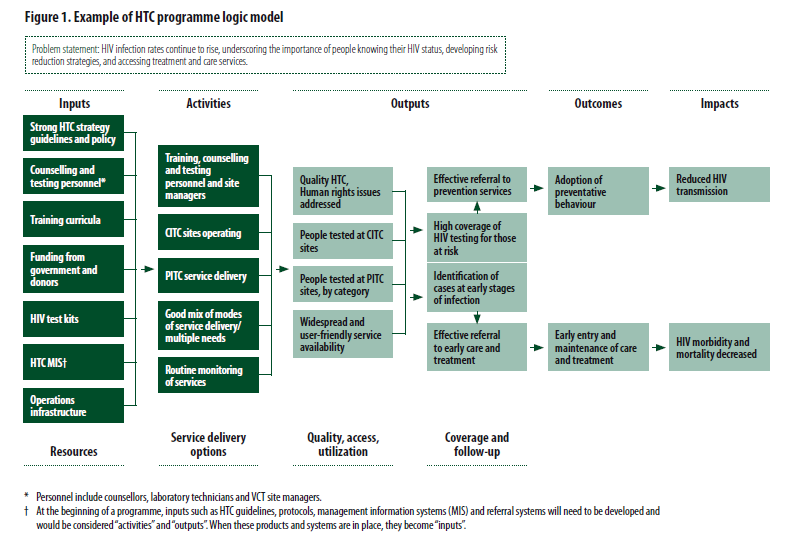 Source: WHO and partners, 2011. Guide to monitoring and evaluating national HIV testing and counselling (HTC) programmes.
[Speaker Notes: As noted in the earlier section, a first step in the M&E process is the development of a logic model or evaluation framework. This illustrative logic model from WHO illustrates how various inputs and activities from an HTC program are linked in a logical fashion to expected outputs, outcomes, and impacts.]
Illustrative Process and Output Indicators
Number of health facilities that provide HTC services
Percentage of HTC sites which meet national service quality standards
Number of women and men (15+) who have received an HIV test in the last 12 months and know their status
% of people tested through PITC
[Speaker Notes: Speaker Notes
This slide lists a few indicators that would typically be available from an HTC program routine information system and/or periodic facility assessments. This information may come from a compilation of service data from all programs offering HTC.]
Percentage of Facilities Providing HTC Services
Source: 2007 Rwanda HIV Service Provision Assessment and 2007 Uganda HIV Service Provision Assessment
[Speaker Notes: Speaker Notes
Services need to be available in order for them to be utilized.  This slide shows information from the 2007 Rwanda and 2007 Uganda HIV Service Provision Assessments on the availability of  HTC services in facilities.  62% of health facilities in Rwanda state that they offer HTC services compared to29% in Uganda. This indicator serves as a basic service coverage indicator and would be an outcome indicator for a program aiming to improve access to and quality of HTC services. As it is survey based, it would only be available every 3-5 years, although management information systems might also track the number of HTC  sites on a more regular basis. Note that this indicator is based only on whether the respondent in the health facility (usually the person in charge of the facility) states that the facility has an HIV testing system; it does not account for the content or quality of HTC services offered.]
Percentage of HTC Sites With Selected Inputs for Quality Services
Percent
Source: 2007 Rwanda HIV Service Provision Assessment
[Speaker Notes: Speaker Notes
The indicators shown on this slide monitor elements of readiness to provide quality HTC services in facilities that offer those services. As such they provide information on the service readiness dimension of  the quality of HTC services. These indicators are also obtained from the HIV SPA instrument. In the 2007 Rwanda HIV SPA, of 334 health facilities that offer voluntary counseling and testing, almost all had adequate infrastructure (visual and auditory privacy) and an assigned provider trained in pre- and post-test counseling.  Only 15% had an observed written policy on test result confidentiality though more than half (64%) had observed guidelines for counseling content. Only 4% of facilities had all identified components for quality counseling. 

The percentage of facilities with all items to provide quality counseling is an example of a composite quality indicator based on a list of standards or items a facility has to meet or have. The more items or standards that are included in the list the more likely it is that the facility will not meet all of them. This has a number of consequences. First, composite indicators based on very different numbers of standards are not very comparable because, for example, it is much easier to meet two standards than to meet 10. Second, it is not possible to distinguish from the composite indicator alone between facilities that are meeting say, 5 out of 7 standards and those that are meeting 1 out of 7 standards. Similarly, a facility can improve a lot from meeting 1 of 7 standards to meeting 5 of 7 standards but no improvement will be seen in the composite indicator. Composite indicators do provide a useful summary of the extent to which all standards are being met but their limitations need to be kept in mind when interpreting them, particularly when comparing composite indicators over time. This is one reason why it is common to see presentation of each component of the composite indicator as well as the overall composite indicator.]
Percentage of HTC Sites With Selected Inputs for Quality Services
Percent
Source: 2007 Uganda HIV Service Provision Assessment
[Speaker Notes: Speaker Notes
A similar pattern to Rwanda is observed in the elements of quality counseling found present in HTC sites in Uganda. The biggest difference is that in Rwanda 79% of facilities with HIV testing systems had an observed system for linking counseling records to test results. Only 57% of the Ugandan sites had such a system observed.]
Illustrative Outcome Indicators
Percentage of individuals offered HIV testing who accept the test
Ratio of the number of new patients receiving ART: number of new people who test positive for HIV
Time to enrollment (in days) in a care and treatment program for individuals testing HIV positive
[Speaker Notes: Outcomes are usually related to a programs objectives.  The output of the program’s activities should be directly linked to the outcomes; though other factors outside of the program’s control may affect outcomes.  Indicators of outcomes address the question: Are the objectives of the program being met? Outcomes are often related to changes in knowledge, attitudes, and practice or behavior. Outcomes are usually explored from the perspective of the target population served and not the service provider.  This is important because a target population may not utilize a program’s service.  
This slide provides examples of outcome indicators.]
Introduction of Opt-Out PITC in Lusaka, Zambia—Intervention and Study Design
Study conducted between July 2008 and June 2010 (see Topp et al. 2011)
Staggered rollout of program to nine primary health care centers in Lusaka
Program consisted of three center-wide interventions
Amalgamation of patient flows and physical space
Standardization of medical records (electronic)
Implementation of opt-out PITC
[Speaker Notes: To better contextualize the idea of outcome monitoring and evaluation, we present results from a program in Zambia to introduce opt-out Provider Initiated Testing and Counseling to Lusaka health facilities that also offer traditional voluntary counseling and testing services (client initiated testing and counseling). The program aimed to increase the numbers of individuals accepting HIV testing and to determine if this testing model resulted in an acceptably small time to enroll individuals testing HIV+ in HIV care and treatment. 
More information on this study can be found  at Topp, et al. 2011. Opt-out provider initiated HIV testing and counseling in primary care outpatient clinics in Zambia. Bull World Health Organ 89:328-335A]
Introduction of Opt-Out PITC in Lusaka, Zambia—Intervention and Study Design
All outpatients referred for HIV testing unless already enrolled in care and treatment or had evidence of having been tested in past 6 months
Registers were maintained and data entered into a database monthly
Patient enrolment in care and treatment was tracked through individual’s electronic medical record
[Speaker Notes: This program activity consisted of referring patients to PITC unless they had a documented HIV test within the past 6 months. Data were collected from the study based on electronic medical record data and service registers that were entered regularly into a database (routine health information)]
Introduction of Opt-Out PITC in Lusaka, Zambia—Program Outcomes
41, 861 individuals referred for first-time HIV testing through PITC over the 30 month study period
75% accepted HIV testing (increasing from 52% acceptance in first three months to 83% in last three months)
Depending on the site, the percentage who tested positive ranged from 13-26%
Mean time to enrollment in care and treatment after a positive test was 6 days
[Speaker Notes: Some notable program outcomes are described in this slide.
It is estimated that the number of individuals receiving HIV testing resulted in a two fold increase in the numbers receiving clinic based testing compared with the number receiving traditional VCT alone. The acceptance rate was found to be similar to that of individuals attending traditional VCT during the study period. The percentage testing positive was considered inline with population based estimates of HIV prevalence and the time to enrolment in care and treatment was considered to be “reasonable” considering staff and patient flow considerations. 
This study highlights how the outputs and outcomes of a program must be interpreted within the larger context of the HIV epidemic in the program area.]
HIV Testing Among Women in Zambia
Source: 2007 Zambia DHS
[Speaker Notes: While the PITC study from Zambia provides outcome data for a program operating at a local level, outcomes can also be tracked at a regional or national level 
The next three slides provide data on the coverage of counseling and testing in Zambia, nation wide. This slide shows results from the Zambia national demographic and health survey conducted in 2007. Population based surveys provide information on the attitudes towards testing, knowledge of sites and coverage of testing services among the general population. Among a representative sample of women surveyed, 86.6% of them know of a place to get an HIV test. Overall, 35.3% of women state that they have been tested for HIV. 

Note the contrast between urban and rural areas. [Alternatively, ask participants to contrast urban and rural areas and discuss the program implications of the results]. In urban areas, slightly more women who have not been tested know where to get an HIV test than want to get one. Therefore, lack of knowledge of sources of HIV testing does not seem to be a major constraint to HIV testing. In rural areas more women want to get tested than know of a source for testing. Therefore, programs may want to consider raising awareness of existing VCT sites in rural areas or increasing the number of rural VCT sites. However, the relatively high percentage of women who have not been tested who know a site compared to the low percentage who have actually been tested suggests that there are more significant barriers to VCT than lack of knowledge of sites.]
HIV Testing Among Men and Women in Zambia
Source: 2007 Zambia DHS
[Speaker Notes: Gender is an important factor in HIV programs so it is important to include a gender dimension in HIV program M&E. In particular indicators should be presented separately for men and women whenever possible (and appropriate). This slide compares the same indicators from the 2007 Zambia DHS for men and women. Women (who have not been tested) are about equally likely than men to know of a source for HIV testing. However, more women have received an HIV test (35.3%% compared to 20.2%).]
HIV Program Impact
[Speaker Notes: We will now turn attention to the issue of monitoring the impact of HIV/AIDS programs. Impacts are the ultimate goals of a program and should be aligned with national goals.  Impact indicators answer the question “What does the program ultimately contribute to?”  As with outcomes, the achievement of impacts cannot be attributed solely to a single program but are the collective achievements of many programs and are influenced by the context in which the programs operate.  Impacts are also long term and may not be influenced during the short life-span of a project. Impacts are typically measured at the national level usually with data from surveillance, estimations, and modeling]
Incidence vs. Prevalence
Incidence = 
		      number of new infections in a time period
	susceptible population (HIV negative) in the time period
Prevalence = 
	       number of infected people at a given point in time
total population (HIV negative & HIV positive) at that point in time
[Speaker Notes: Speaker Notes
We will begin this section of the session by having a brief discussion about incidence and prevalence.  Incidence and prevalence are epidemiology terms that characterize the burden of disease in a population.  Incidence refers to the number of people who have contracted a given disease in a certain time period (usually a year).  Prevalence is the number of people infected at a given point in time among the total population.   Prevention programs are primarily interested in affecting incidence: preventing those new infections.  Care and treatment and community planners are interested in prevalence: how many people are affected that we will have to support. HIV prevalence is commonly used to describe the burden of the AIDS epidemic in different countries.

Because the biological nature of HIV infection is such that people do not know the exact moment they have become infected and can live for several years without knowing that they are infected, incidence is hard to measure and is rarely measured. Because HIV prevalence reflects both new and existing infections, prevalence estimates are not an ideal way to monitor the number of new infections that are occurring. 

Whereas, preventing infection is good and, if measured, would result in a declining incidence; declining prevalence is not necessarily good.]
Prevalence, the Faucet and Sink…
New HIV Infections
Number of HIV infected people
Deaths
[Speaker Notes: Speaker Notes
In this slide we see that there are two factors that affect the numerator in the prevalence equation: the number of people who are newly infected with HIV and the number of people with HIV who die.  If prevention efforts are very successful and the number of new infections decreases, then the number of people entering the pool of HIV infected people will decrease.  Whether the size of the pool of HIV infected people also decreases is determined by the rate of death.  If the rate of death is higher than the rate of new HIV infections, than the number of HIV infected people will go down.  If the rate of death is lower than the rate of new HIV infections, than the number of HIV infected people will go up.  

If international goals (and national goals) are achieved, and prevention programs cause a decrease in the rate of new HIV infections (incidence) and care and treatment interventions cause a decrease in the rate of death; prevalence will increase.  This is the case in the short term.  In the long term, because antiretrovirals prolong life but not necessarily to a normal life span, people with HIV on antiretrovirals will die and the prevalence may eventually decrease.]
Impacts Indicators
Prevent new HIV infections
Percentage of young people aged 15-24 who are HIV-infected (UNGASS and Millennium Development Goal)
Percentage of HIV-infected infants born to HIV-infected mothers (UNGASS)

Extend and improve life for those already infected with HIV
AIDS incidence and prevalence
Quality of life measures 
Case fatality rate for HIV/AIDS
Proportion of mortality attributed to AIDS
General population life expectancy

Mitigate the social and economic impacts of the epidemic
Gross national product or other economic indicators
Infant and child mortality rates
[Speaker Notes: Speaker Notes
For HIV/AIDS, impact indicators are related to the international goals of reducing HIV transmission, improving the quality and extent of life of people with HIV and AIDS, and mitigating the economic and social impact of HIV/AIDS. For monitoring the UNGASS Declaration of Commitment only 2 impact indicators were developed and both pertain to the goal of preventing new infection.  

The first UNGASS indicator, the prevalence of HIV infection in young people, is a proxy for new infections among adults.  As described above, it is very difficult to establish when a person becomes infected because most people are not aware of when they have become infected.  Once someone is infected with HIV they recover from the initial illness and can feel completely well for several years.  This period of feeling well or latency period is variable.  Since it is difficult to establish when someone becomes infected or the incidence of HIV infection in a population, a proxy is used.  In this case the proxy is infections in the younger age groups because young people (especially younger women) are at highest risk for infection and infection is likely to have been relatively recent.  It is unlikely that an infant infected at birth would survive to 15 without medical treatment; though it is possible.  It is also possible that a child before the age of 15 could be infected from sexual (especially from abuse) and non-sexual transmission (injection) but these are also rare events.

The second UNGASS indicator is the ultimate goal of all prevention of mother-to-child transmission programs: preventing transmission of HIV to a fetus before it is born or an infant as it is born and is breastfeeding. This too is hard to measure and is usually modeled based on several parameters such as the expected clinical effectiveness of antiretroviral regimes for PMTCT, coverage of those regimes, and breastfeeding behavior.

There are few established indicators for extending and improving life for those already infected with HIV.  AIDS incidence and prevalence from AIDS case reporting is used to monitor the progression of HIV infection to AIDS disease. Quality of life is difficult to measure but some instruments have been designed to measure this. The case fatality rate for HIV/AIDS and the proportion of mortality attributed to AIDS can be specific to HIV and AIDS if accurate mortality information is available.  Life expectancy is one indicator that is commonly measured to illustrate the effects of AIDS mortality on the general population, although it is not specific to HIV.  As people with HIV and AIDS are treated and appropriately cared for, they will live longer improving all of these indicators.

Recently economists have become interested in the economic impact of rising health care costs and reductions in the labor force associated with HIV.  Several studies have looked at this using various economic indicators.  Additionally, if parents of young children die and their social support systems are overburdened with other orphaned children, then there may be a rise in infant and child mortality rates. Several countries with high HIV prevalence have seen recent rises in infant and child mortality rates associated with direct and indirect effects of HIV/AIDS.]
Impacts: HIV Seroprevalence Among 20–24-Year-Old Antenatal Women in Selected Countries: 2005–2006
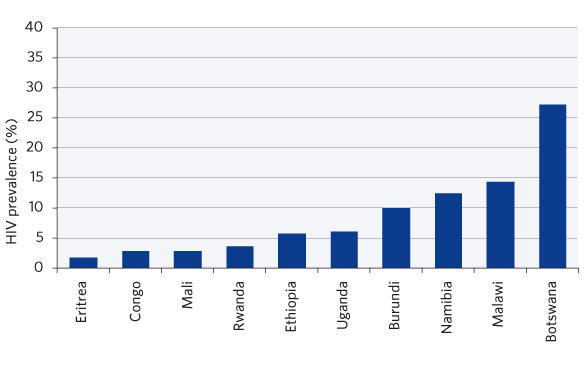 Source: HIV/AIDS epidemiological surveillance report for the WHO African Region: 2007 update, pp 29.
[Speaker Notes: Speaker Notes
One impact indicator traditionally examined is the percentage of young people aged 15-24 who are HIV-infected is estimated from ANC sentinel site surveillance.  ANC sentinel site surveillance is a system in which pregnant women who attend a selected group of ANC sentinel sites during a specified 2 to 4 month period are anonymously tested for HIV.  Usually the testing is done on blood drawn for prenatal laboratory examinations such as syphilis.  The surveillance  can be done yearly or every other year.  Sites are usually selected to represent a mix of urban and rural populations.  Over the years in many countries the number of sites have expanded.  The results for these women are then extrapolated to the general population of women and of men.  The primary limitation of this system is that the population sampled, that is fertile women who are sexually active and not contracepting and who attend antenatal care, may or may not represent the general population of women, women who are sexually active, and men.  This is an important sentinel indicator used by UNGASS, PEPFAR, UNAIDS, WHO, and others.

Examples of other target populations that are often used for surveillance include TB or STI clinic patients, VCT clients, military recruits, commercial sex workers, and blood donors.]
SAVVY—Sample Vital Registration with Verbal Autopsy
A package:
“Sample vital registration” conducted in surveillance communities
“Verbal autopsy” conducted as an interview with the family of the deceased to ascertain the likely cause of death
Purpose is 
to provide measurement of vital events when alternative sources (vital registration) are not available or not complete
To provide information on the cause of death when death certificates may not be accurate
May be used to monitor AIDS related deaths, use of health services, etc
[Speaker Notes: Speaker Notes
As treatment programs scale up information on AIDS-related mortality becomes increasingly important for monitoring the impact of treatment programs. Mortality rates are ideally based on vital registration system data.  Vital registration systems collect information on births and deaths through birth and death certificates.  In many countries these systems do not function effectively.  Even in countries where they do function, the cause of death as stated on the death certificate may not be accurate.  The SAVVY or Sample Vital Registration with Verbal Autopsy is an alternative to a vital registration system.  Vital events such as births and deaths are recorded in a sample of nationally representative, geographically-defined, surveillance communities.  In addition to recording the vital events of the community, trained personnel conduct a verbal autopsy.  The verbal autopsy is an interview with the family members of the deceased during which information about the events and symptoms that preceded the death are obtained.  Physicians, located centrally, review the interviews to ascertain the cause of death.  Additional information on the utilization of health services and other care and support prior to the death can be obtained during the verbal autopsy interview. SAVVY is being explored in a number of countries as a possible source of information on AIDS-related mortality.]
Innovative Approaches to Evaluation of HIV Programs
Plausibility designs
UNAIDS HIV prevention evaluation guidelines
Currently being applied in the field
Lessons learned and best practices for evaluation of HIV programs
Together with the recent USAID evaluation policy and PEPFAR’s attention to implementation science signals growing focus on all types of evaluation, including impact evaluation
[Speaker Notes: Additional innovative approaches to impact evaluations for HIV programs are expected in the coming years. As mentioned previously, there is a growing interest in and demand for HIV program evaluations despite the challenges facing evaluation in the context of HIV. UNAIDS has gone so far as to issue specific guidelines for the evaluation of HIV prevention programs that are already being adapted and applied in the field. This approach endorses a plausibility design which, while lacking some of the rigor of traditional evaluation approaches, seeks to overcome some of the design challenges inherent in HIV programming to systematically determine the plausible likelihood that program inputs and activities are linked to observed outcomes, outputs, and outcomes.]
MEASURE Evaluation is funded by the U.S. Agency for
International Development (USAID) and implemented by the
Carolina Population Center at the University of North Carolina at
Chapel Hill in partnership with Futures Group, ICF Macro, John
Snow, Inc., Management Sciences for Health, and Tulane 
University. Views expressed in this presentation do not necessarily
reflect the views of USAID or the U.S. government. MEASURE 
Evaluation is the USAID Global Health Bureau's primary vehicle for
supporting improvements in monitoring and evaluation in 
population, health and nutrition worldwide.